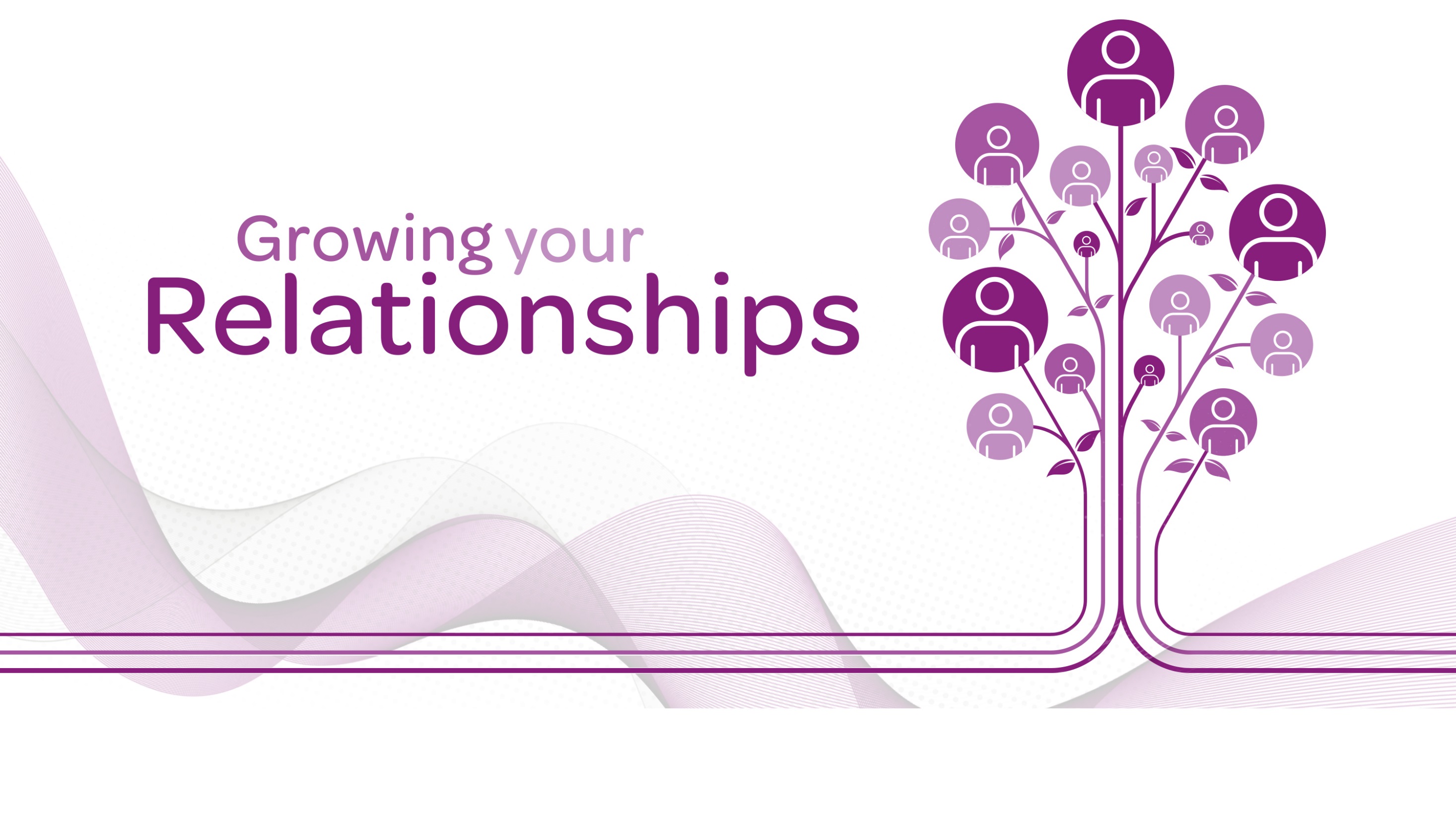 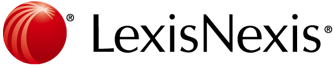 Enterprise Solutions
GDPR
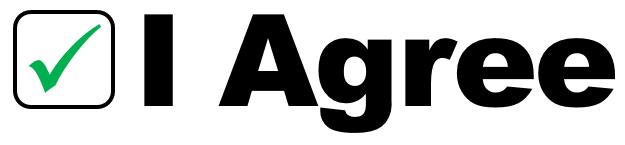 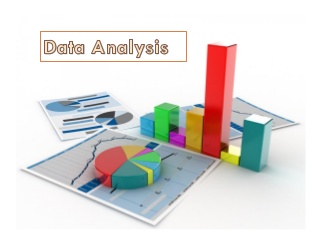 GDPR – Consent – Managing Existing Contacts in preparation for May 2018
Scenario Assumptions: 
Client has an integrated eMarketing system
No contacts have demonstrable opt in already recorded in InterAction
Search for contacts with email address
Search for contacts without email address
Update contact record with email address
Delete Contact Record
Send GDPR ecommunication
Right to be forgotten
A
A
A
Archive Contact Record
A
Opt out of marcoms
A
A
Opt in to marcoms
Opt in to Events
Opt in to Newsletters
Opt in to Interest topics
Search
Create Marketing List
Send marcoms
A
No response
Do nothing / Scenario B
GDPR – Consent – Managing Existing Contacts in preparation for May 2018
What actions your Firm must take

Review of all your Firm’s existing marketing processes

Review of your Firm’s contacts proven to have already positively opted in to marketing communications

Review of all of your Firm’s existing Marketing lists, Marketing List Folder Types and Folder Dependency Rules
Keep
Delete folders
Archive/Hide folders
Reduce/Update security on folders
Rename/Repurpose
Update/Delete/Inactivate Folder Dependency Rules

Review of all of your Firm’s existing Additional Fields, Working Lists, Saved Searches
Keep
Delete
Archive
Rename/repurpose

To be processes mapped out

Configure InterAction eMarketing to support to be processes
GDPR – Consent – Managing New Contacts
A
New Contact Created in InterAction
Duplicate Contact?
Yes
Merge with existing Contact Record
Weekly search for new contacts created without email address
Weekly search for new contacts created with email address
No
Update contact record with email address
Delete Contact Record
FDA to link contacts into welcome email  folder and send
Right to be forgotten
A
A
Archive Contact Record
A
A
Opt out of marcoms
Opt in to marcoms
A
A
Opt in to Events
Opt in to Newsletters
Opt in to Interest topics
Send marcoms
A
No response
Do nothing / Scenario B
GDPR – Consent – Managing New Contacts (Scenario B)
A
No integrated eMarketing system
No response from contact
User suggests contact has consented (business card given)
Right to be forgotten
Delete Contact Record
A
Archive Contact Record
Internal user emails contact with standard email
Response
Opt out of marcoms
A
A
A
Send No Marketing Folder
Forward email to marketing
Opt in to marcoms
A
A
Opt in to Events
Opt in to Newsletters
Opt in to Interest topics
Send marcoms
No response after X time
GDPR No Response
GDPR – Consent – Displaying information in a Profile
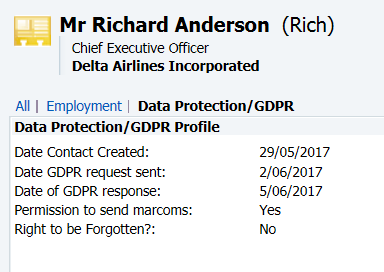 GDPR – The Information you hold
What fields or folders are currently available for users to populate when creating or editing a contact?
What fields or folders are not currently available for users to populate when creating or editing a contact but are still held within InterAction Windows client?
Needs to be a legal reason to keep such information
Need to gain consent to hold such information
Need to ensure the information you keep on people is kept up to date
InterAction IQ email signature scraper used to update contact’s information
List purchasing – Need to ensure the firm you buy from is compliant and also get opt in yourselves
GDPR is a great reason to put time and effort into managing your data correctly
GDPR – Summary
GDPR is a process - evidence what steps you have taken to reduce / eliminate risk

Do you know where your data is?  Are users exporting and keeping copies of contacts in Excel rather than using the InterAction? Centralise your data in one place – one version of the truth is easier to eliminate risk. 

InterAction is a tool to help you be compliant as its auditable 

GDPR should mean that firms start to use InterAction in a more sensible and streamlined way

Ensure the data you hold is treated in the right way and you are taking responsible steps as the custodian to protect it

Being on the latest version and using tools like InterAction IQ will assist in eliminating the risk
GDPR – Summary
Marketing teams should be excited about this – no more mass mailings, instead targeted mailings

Data Stewards should be excited about this – good reason to archive/delete large sections of obsolete data

PAs/Secretaries should be excited about this – no more usage of InterAction/Outlook as a graveyard for business cards

The Firm should be excited about this as it means reducing the clutter, concentrating on the top 20% of contacts and reducing the risk of a massive fine for non-compliance 

Responsibility is yours & the penalty is high both financially & reputationally

The process is only as strong as its weakest link – look out for rogue behaviour

We can help you drive best practice data management and give you control in one centrally managed place
More information
We can help! Please speak to your Account Manager, Client Advisor our pre-sales team or any of our InterAction Consultants
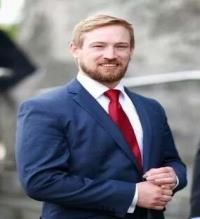 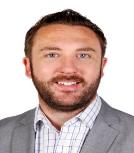 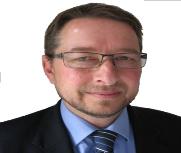 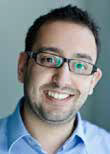